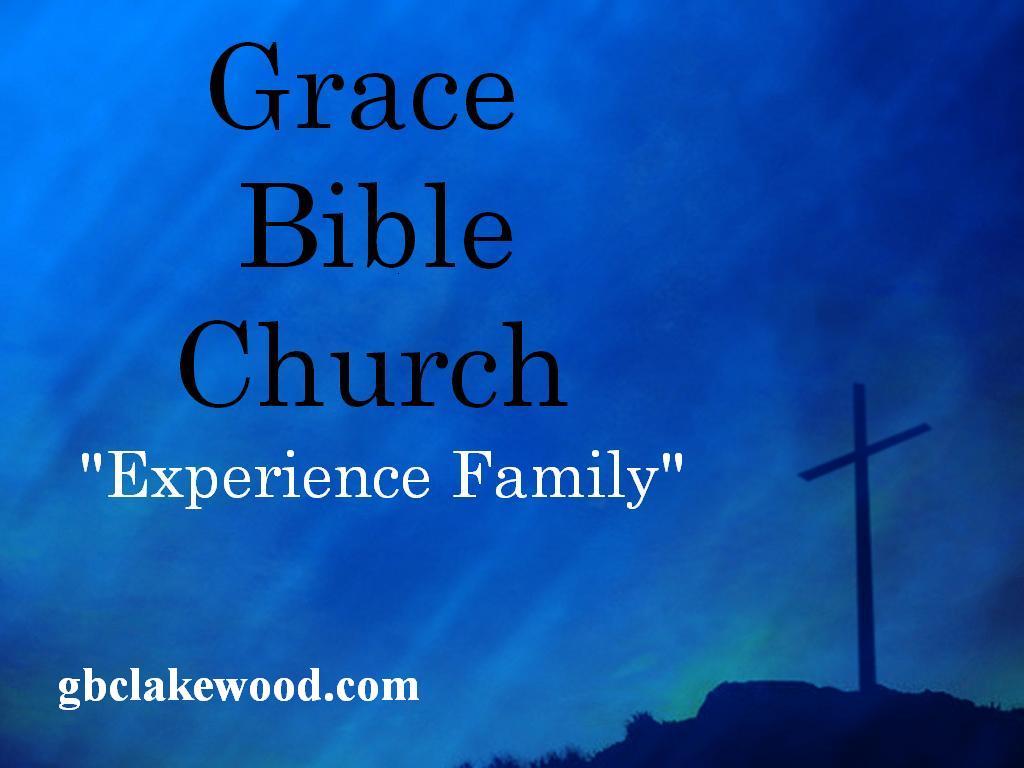 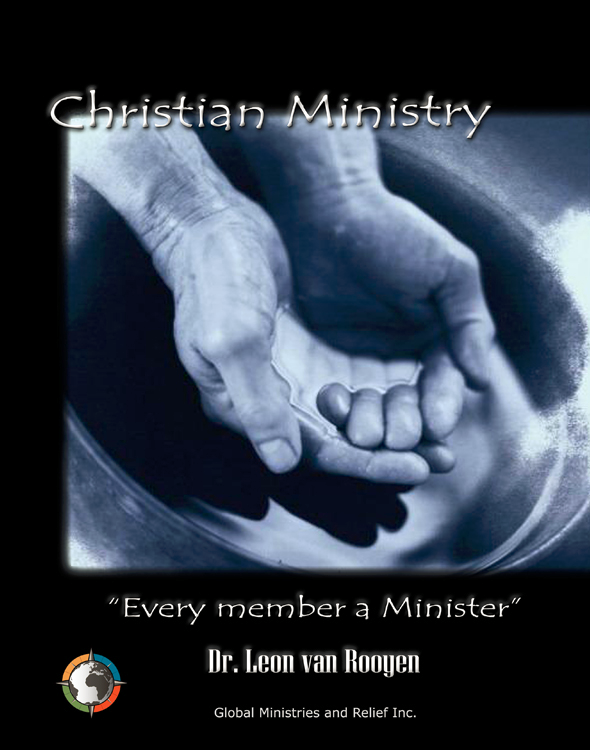 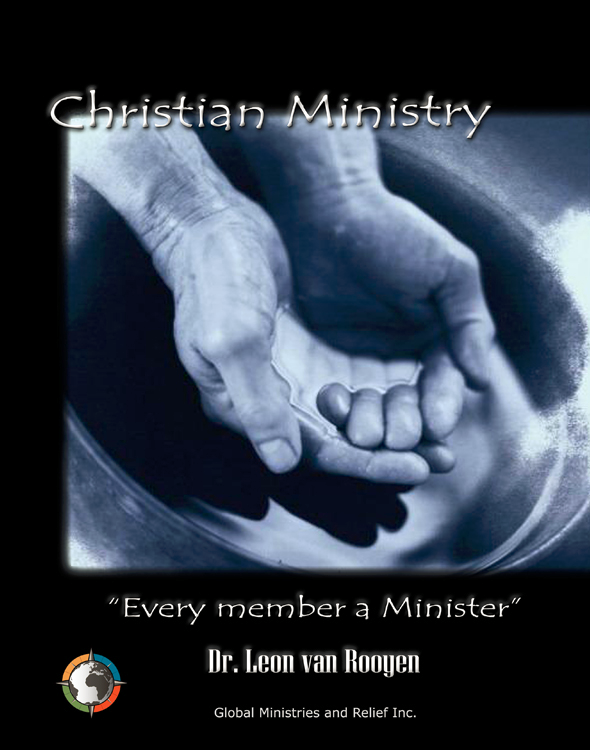 The Meaning Of Ministry
Διακονία -  (dee-ak-on-ee'-ah)
Minister – one who serves
[Speaker Notes: Deacon Διακονία – appears 34 times in new testament

active service, done with a willing (voluntary) attitude. Spirit lead]
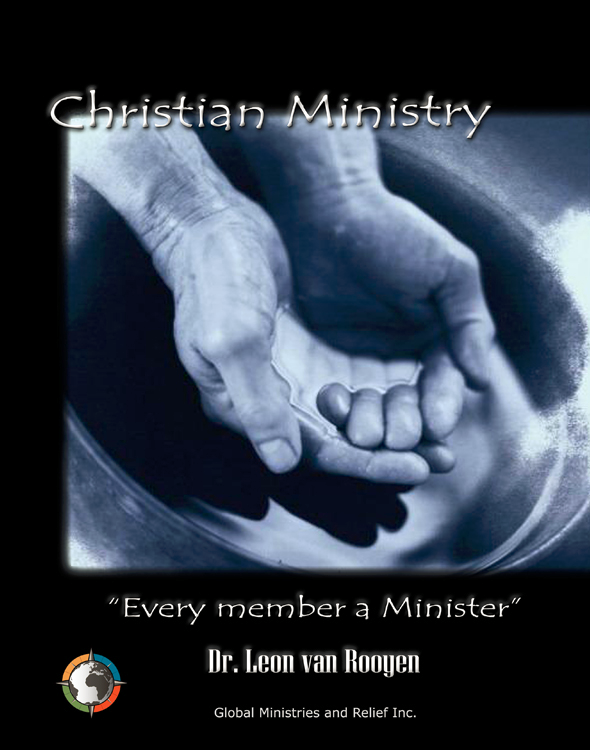 We Were Saved To Serve
Every Member Of The BOC Gifted
Equipped for Ministry
[Speaker Notes: 1- Every Member Gifted
Eph 4:7 to each one of us grace was given according to the measure of Christ’s gift. 

1 Corinthians 12:4-7
4 There are diversities of gifts, but the same Spirit. 5 There are differences of ministries, but the same Lord. 6 And there are diversities of activities, but it is the same God who works all in all. 7 But the manifestation of the Spirit is given to each one for the profit of all: 


2 - Ephesians 4:11-12

11 And He Himself gave some to be apostles, some prophets, some evangelists, and some pastors and teachers, 12 for the equipping of the saints for the work of ministry, for the edifying of the body of Christ, 
Some are gifted for the equipping of others for the work of ministry – in other words in the body  not only do we receive gifts , we receive training from God gifted people for the work of ministry]
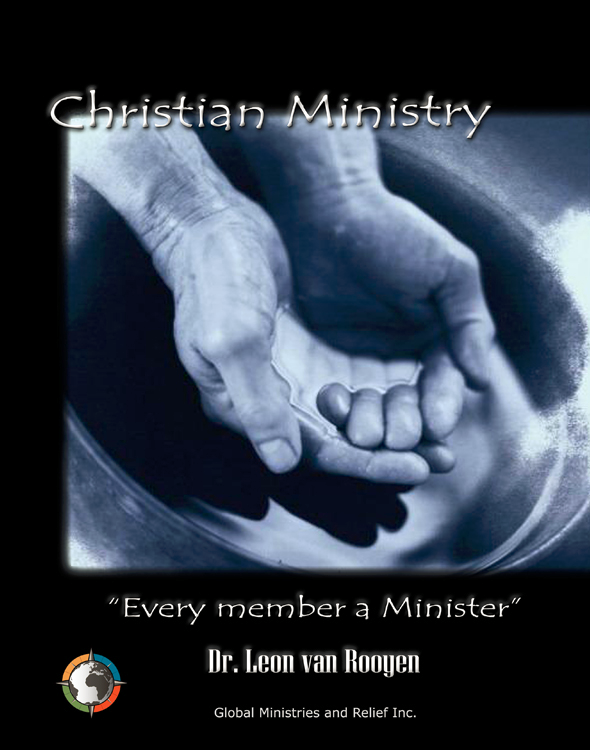 We Were Saved To Serve
Reconciliation of the world  is the reason for our ministry
[Speaker Notes: 2 Corinthians 5:18-19New King James Version (NKJV)

18 Now all things are of God, who has reconciled us to Himself through Jesus Christ, and has given us the ministry of reconciliation, 19 that is, that God was in Christ reconciling the world to Himself, not imputing their trespasses to them, and has committed to us the word of reconciliation.]
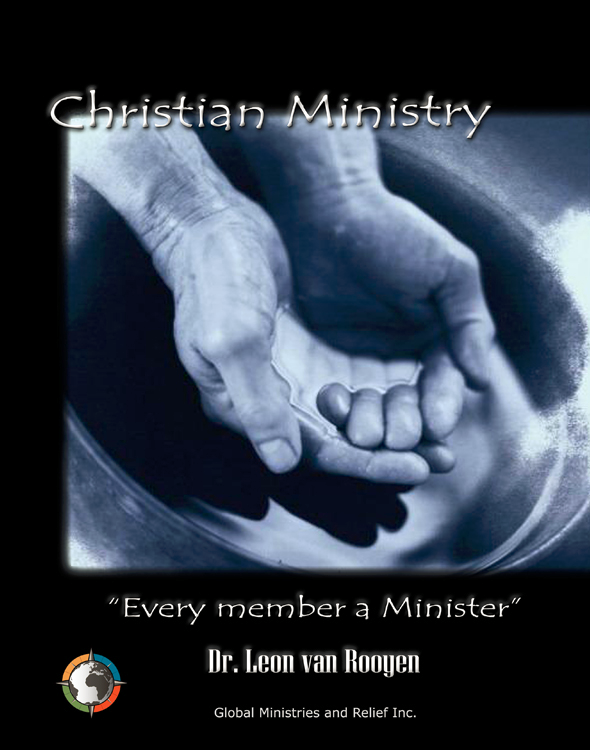 The Mystery Of Ministry
Give To Get
[Speaker Notes: A lot of times when we are our lowest what we need is to get out of ourselves and minister , ( the way we are designed in Christ) and in doing we are ministered to. When we need ministry the best way to get it is to Minister]
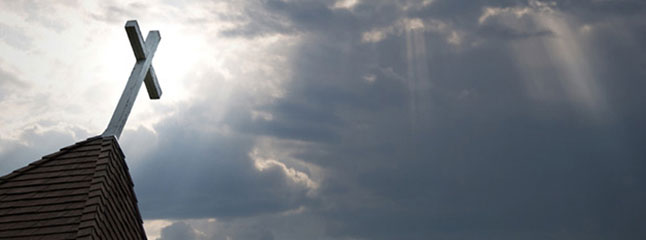 Where Is Your Passion?
[Speaker Notes: Where is your passion Where are you gifted
Where are you lead to serve what do you want to do to further the BOC]
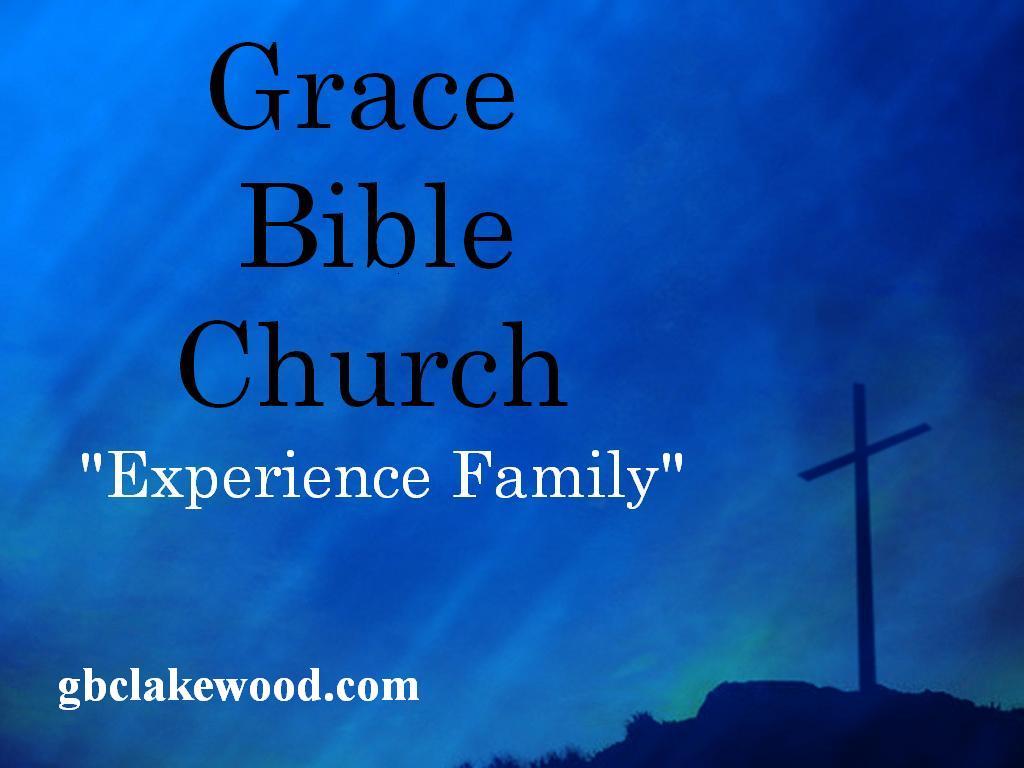